p
artners
With our own means
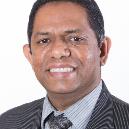 ANIEL BARBE
The testimony moves forward when the offering grows.
Now it came to pass, afterward, that He went through every city and village, preaching and bringing the glad tidings of the kingdom of God. And the twelve were with Him, and certain women who had been healed of evil spirits and infirmities—Mary called Magdalene, out of whom had come seven demons,  and Joanna the wife of Chuza, Herod’s steward, and Susanna, and many others who provided for Him from their substance.
Luke 8:1-3 (NKJV)
Jesus partnered with the 12 disciples and    was supported by some women.
SUPPORTING EXPANSION IN MISSION
“Now it came to pass, when the time had come for Him to be received up, that He steadfastly set His face to go to Jerusalem.”
Luke 9:51 (nkjv)
This phase of His ministry was particularly rich in teaching, demonstration of power, and expansion in mission.
During his last trip in Galilee, Jesus used   parables to make His instructions clearer.
Another peak experience was the Transfiguration.
During this journey Jesus presented     Himself as THE compassionate and almighty.
There WAs also A significant BREAKTHROUGH in mission.
He benchmarked the concept of a universal mission.
It was indeed an exceptional period in Jesus’ earthly ministry. Who provided for the needed resources?
“[...]These women were helping to support them out of their own means.”
Luke 8:3 (Niv)
WOMEN assisted Jesus and His missionary crew.
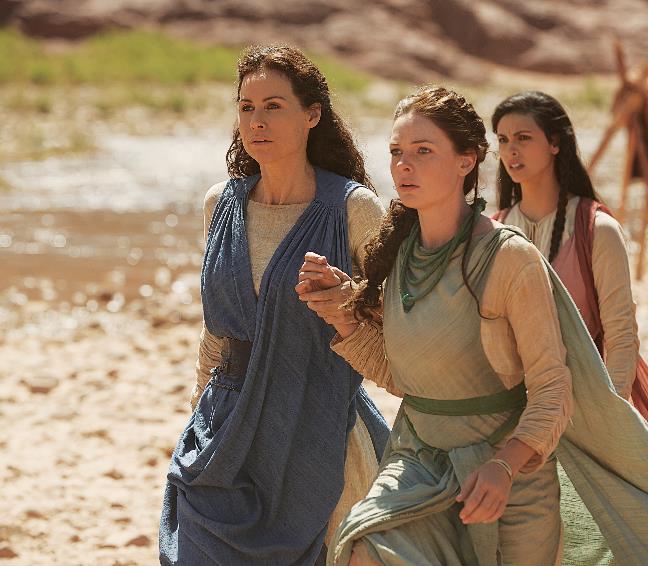 The all-powerful God depended on humans, on a handful of women, for the execution of His mission.
God’s mission for Planet Earth has entered into its final phase.
Do we have the needed logistics to support this expansion?
“He has placed in the hands      of  his servants the means wherewith to carry forward his work in home and foreign missions.”
ELLEN G. WHITE, Counsels on Stewardship, p. 47
The resources are available; is it possible that they are not yet released?
THE CONTRIBUTIONS OF THE WOMEN
“support” and “own means”
The Greek word diekonoun
An itinerant preacher with 12 disciples definitely had some practical needs.
they needed financial support to survive.
When one invests in growing spirituality, the outcome will be growth in liberality.
These mundane things are essential for the good news to move forward; they are the wheels of mission.
They were providing services according to their abilities; both simple and complex.
The “own means” also refers to financial means.
they started a practice that later would be emulated by the early church—selling assets and bringing the proceeds to support God’s mission.
These women  were not exceptions, but they demonstrated an exceptional self-sacrificing spirit.
The pioneers of the Seventh-day Adventist Church were animated by the same spirit.
“Each should keep a missionary   box at hand, and drop into it every penny he is tempted to waste           in self-indulgence.”
ELLEN G. WHITE, Counsels on Stewardship, p. 290
Do we have our own missionary box, drawer, purse, or bank account?
THE DRIVING FORCES
What were the driving forces behind the spirit of self-denial of these women?
These women were with Jesus(Luke 8:2).
The company of Jesus, the Great Giver, can only transform individuals into His image.
“Among Seventh-day Adventists, tithing behavior is very closely related to a range of other practices relating to religion, such as whether they attend Sabbath School, read and reflect on the Bible each day, and pray often during the day.”
Robert McIver, Tithing Practices Among Seventh-day Adventists, p. 30).
When one invests in growing spirituality, the outcome will be growth in liberality.
these women “had been cured of evil spirits and diseases” (Luke 8:2, NIV)
All have experienced the delivering power and goodness of Jesus.
Stewardship is always the response of a grateful heart.
the beneficiaries show gratitude by partnering.
we give because He has already given. We love Him and others because    He first loved us.
THE REAL BENEFICIARIES
But all those who knew him, including the women who had followed him from Galilee, stood at a distance, watching these things.
Luke 23:49 (NIV)
The next occasions that we meet these women are at the foot of the cross (Luke 23:49) and at the burial of Jesus (Luke 23:55).
Service, giving, and witnessing belong to the same package. Let us refrain from being SELECTIVE.
The women who had come with Jesus from Galilee followed Joseph and saw the tomb and how his body was laid in it.
LUke 23:55 (NIV)
They did not run away when Jesus was arrested and condemned.
Faithfulness in supporting God’s mission prepared them for faithfulness in time of crisis.
Their commitment to support Jesus was translated into total dedication           to Him.
“For where your treasure is, there your heart will be also.”
Luke 12:34 (Niv)
Our application in supporting God’s mission today is one of the surest indicators of where we will stand during the final crisis.
They were privileged to be the first witnesses of the greatest event in all  human history.
Service, giving, and witnessing belong to the same package.     Let us refrain from being selective.
Jesus, the          all-powerful One, has chosen to associate with human partners in the work of proclaiming the good news of the kingdom.
Involvement in   His mission is through both dedicated service and sacrificial giving.
As we taste His goodness, let us reflect on our response.
The result will be mission forward and faster.
p
artners
With our own means
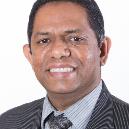 ANIEL BARBE